РМО учителей русского языка и литературы
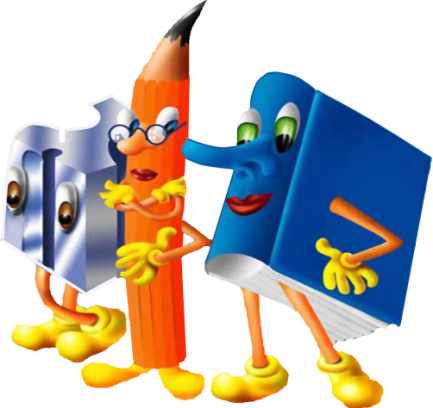 Руководитель: Козырина Л.В.
Проблема РМО: От профессиональной компетентности педагогов к образовательным результатам обучающихся в условиях введения ФГОС ООО
Цель РМО: совершенствование уровня педагогического мастерства учителей, их эрудиции и компетентности в области преподавания  русского языка и литературы  в условиях обновления содержания образования
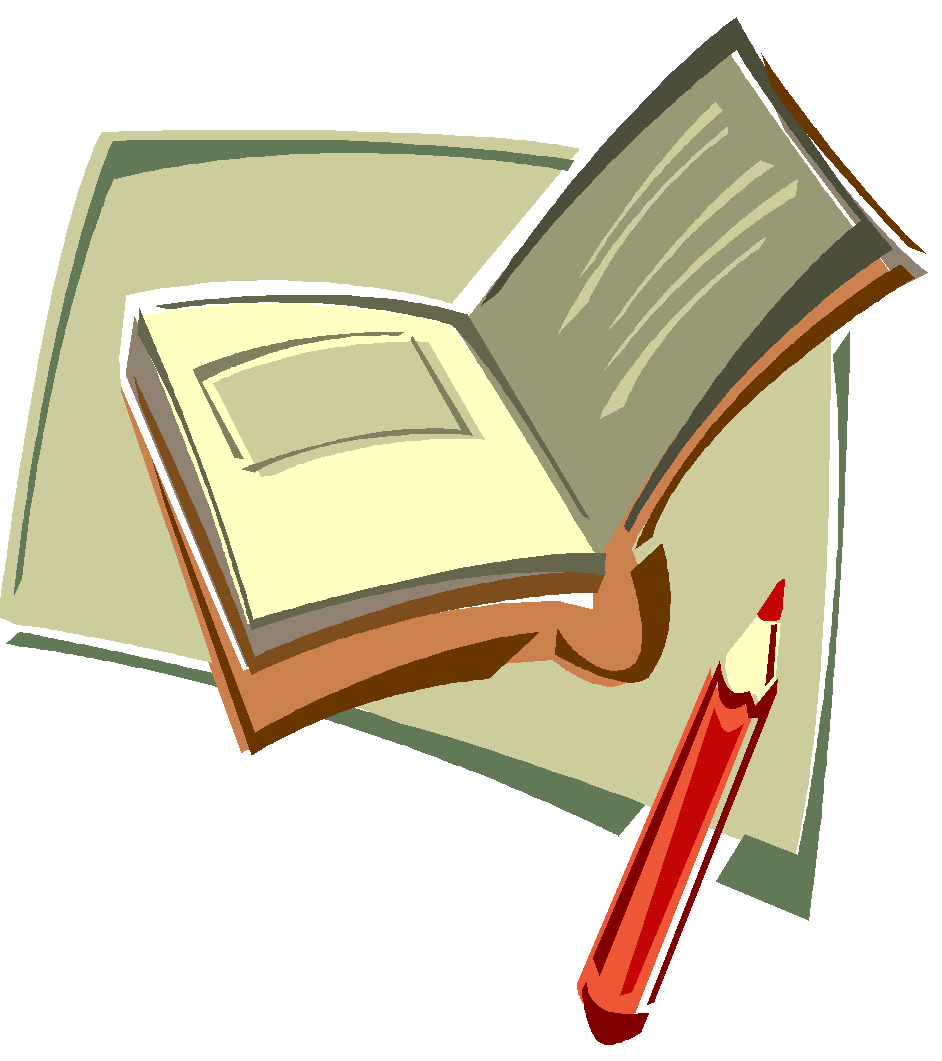 Анализ мониторинга по русскому языку обучающихся 5 классов Сретенского района в 2016-2017 уч. год  22 октября
Рейтинг МОУ  среди ОУ Сретенского района по итогам пробного ОГЭ  обучающихся  9 классов 2016 года по русскому языку /декабрь
ПРОТОКОЛзаседания жюри муниципального этапа всероссийской олимпиады школьников по общеобразовательным предметам предмет литератураДата проведения: 3 декабря 2016 г.
Председатель жюри        Козырина Людмила Васильевна
Руководитель РМО учителей русского языка и литературы, учитель   МОУ «Верхнекуэнгинская ООШ»
Секретарь жюри       Афанасьева Ирина Игоревна
Главный специалист Управления образованием администрации МР «Сретенский район» Забайкальского края
Члены жюри:  Федорова Светлана Ивановна - учитель русского языка и литературы 
МОУ «Кокуйская СОШ № 1»
Игнатова Ирина Николаевна- учитель русского языка и литературы 
МОУ «Сретенская СОШ № 1»
Егорова Светлана Анатольевна - учитель русского языка и литературы 
МОУ «Кокуйская СОШ № 2»	 
Плотникова Валентина Дмитриевна -учитель русского языка и литературы 
МОУ «Усть-Карская СОШ»
Фёдорова Наталья Алексеевна- учитель русского языка и литературы МОУ «Ломовская СОШ»
Боробова Елена Викторовна - учитель русского языка и литературы 
МОУ «Верхнекуларкинская  СОШ»
ПРОТОКОЛзаседания жюри муниципального этапа всероссийской олимпиады школьников по общеобразовательным предметам предмет русский языкДата проведения: 12 декабря 2016 г.
Председатель жюри             Козырина Людмила Васильевна
Руководитель РМО учителей русского языка и литературы, учитель   МОУ «Верхнекуэнгинская ООШ»
Секретарь жюри               Афанасьева Ирина Игоревна
Главный специалист Управления образованием администрации МР «Сретенский район» Забайкальского края
Члены жюри:         Федорова Светлана Ивановна
Учитель русского языка и литературы МОУ «Кокуйская СОШ № 1»
Игнатова Ирина Николаевна
Учитель русского языка и литературы МОУ «Сретенская СОШ № 1»
Егорова Светлана Анатольевна
Учитель русского языка и литературы МОУ «Кокуйская СОШ № 2»	 
Плотникова Валентина Дмитриевна
Учитель русского языка и литературы МОУ «Усть-Карская СОШ»
Фёдорова Наталья Алексеевна
Учитель русского языка и литературы МОУ «Ломовская СОШ»
Боробова Елена Викторовна
Учитель русского языка и литературы МОУ «Верхнекуларкинская  СОШ»
Спасибо за 
внимание!